Slovom žalmu k jubileu19. september 2011 	(6. stretnutie)
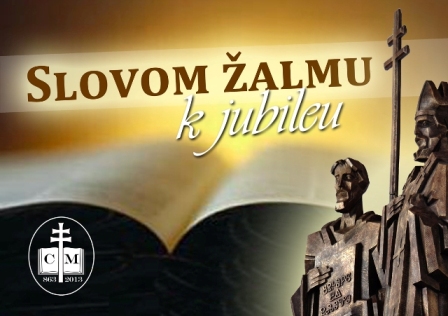 Lukavica (far. Žarnovica) a Kostoľany pod Tríbečom
	Historický exkurz
Dôvera v Božiu pomoc (Žalm 27)
	Čítanie a výklad žalmu
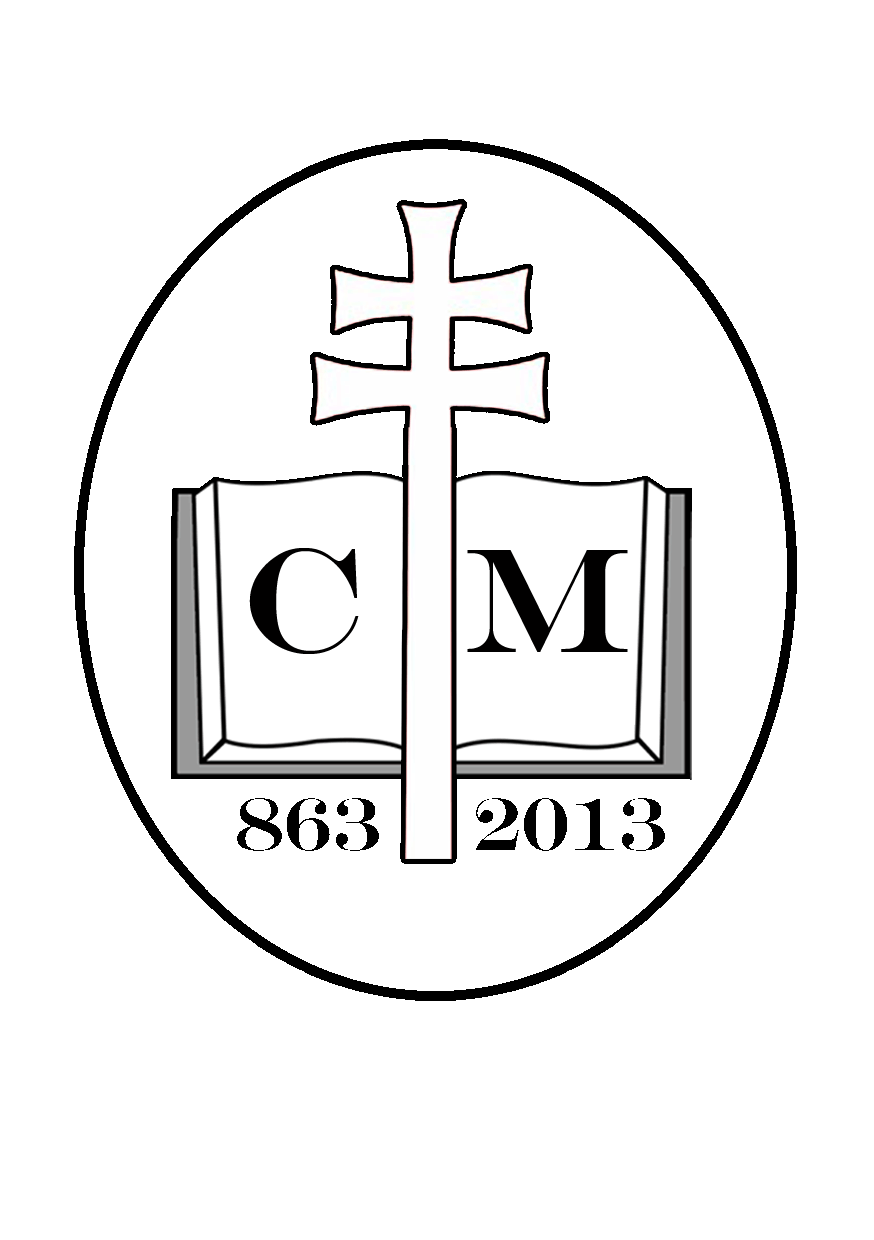 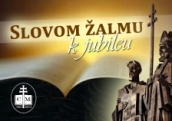 Priebeh stretnutia
Večerné chvály
		Diecézny administrátor Mons. Marián Bublinec

Lukavica (far. Žarnovica) a Kostoľany pod Tríbečom
		Historický exkurz – P. Baláž

Dôvera v Božiu pomoc (Žalm 27)
		Čítanie a výklad žalmu - B. Štrba

Diskusia 

Modlitba

Občerstvenie
SŽkJ: Dôvera v Božiu pomoc (Ž 27)
19.9.2011 / BŠ
2
Lukavica (far. Žarnovica) a Kostoľany pod Tríbečom
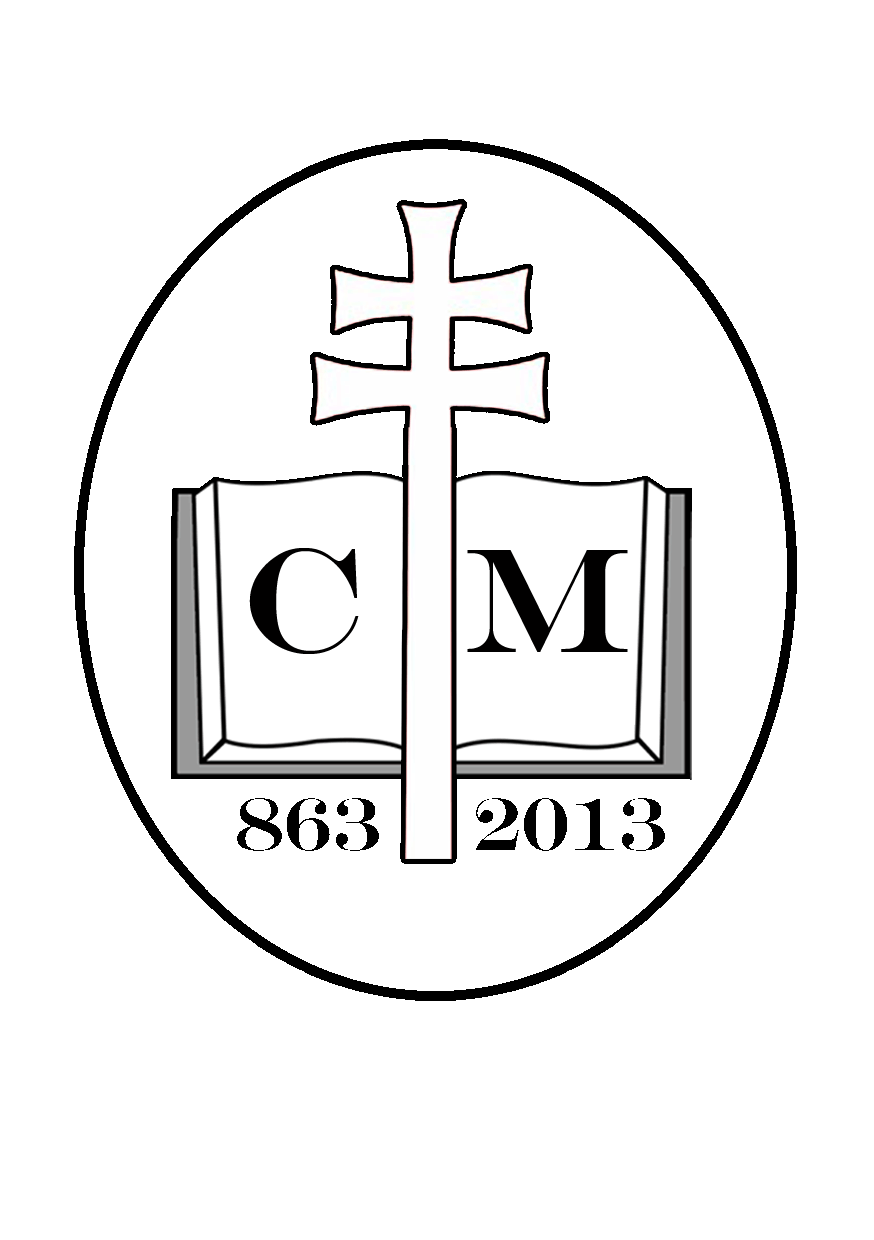 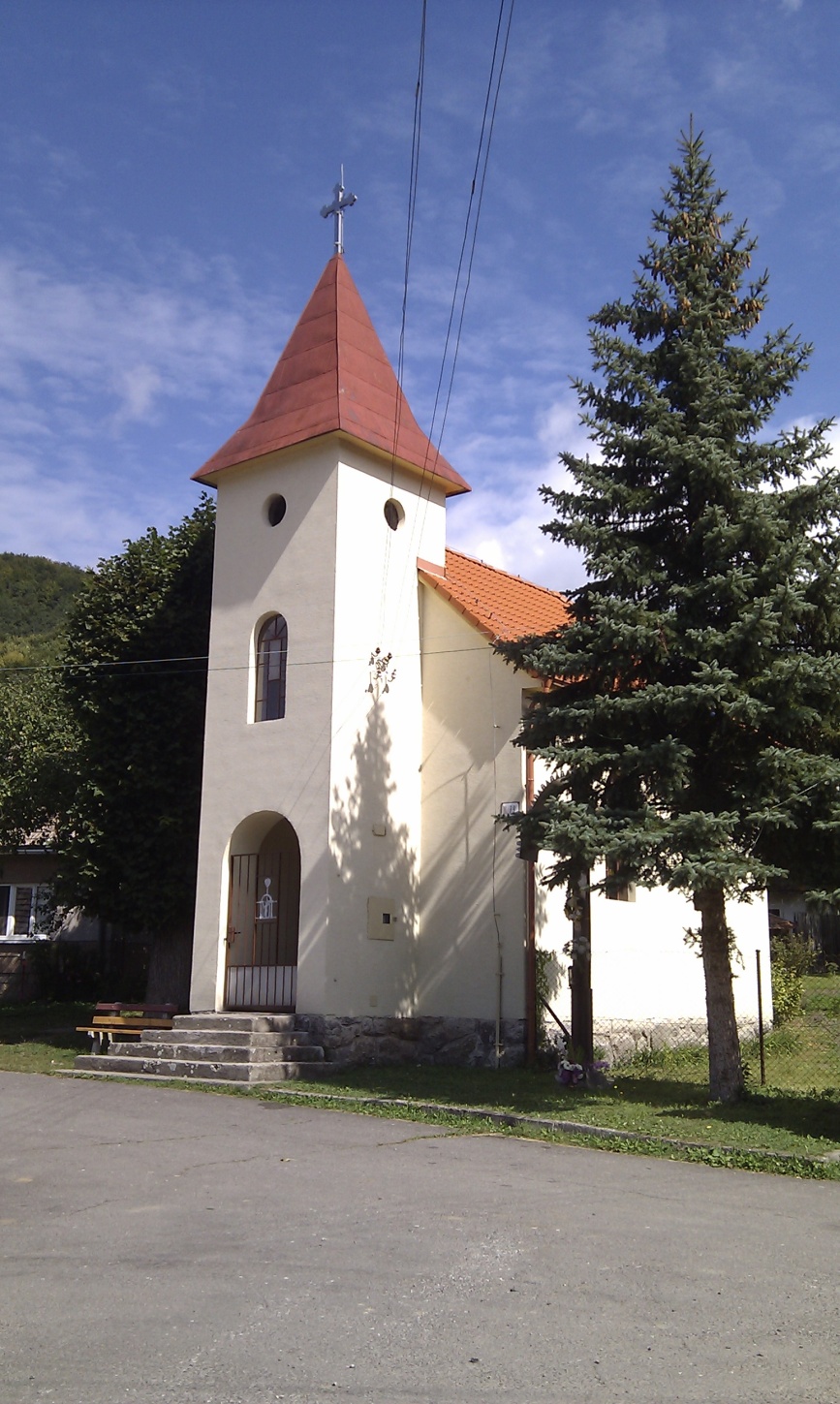 Kaplnka sv. Cyrila a Metoda – Lukavica (farnosť Žarnovica)
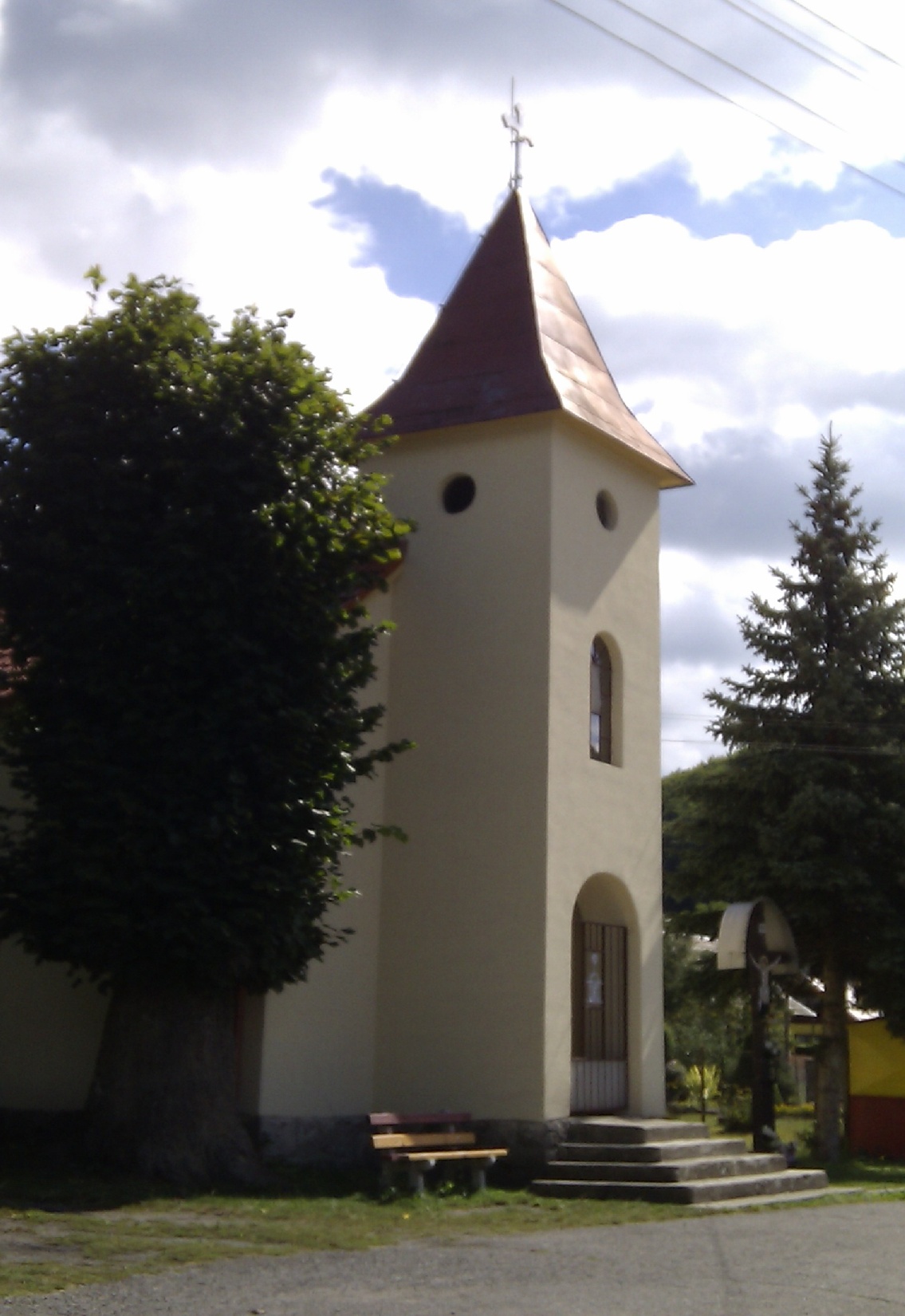 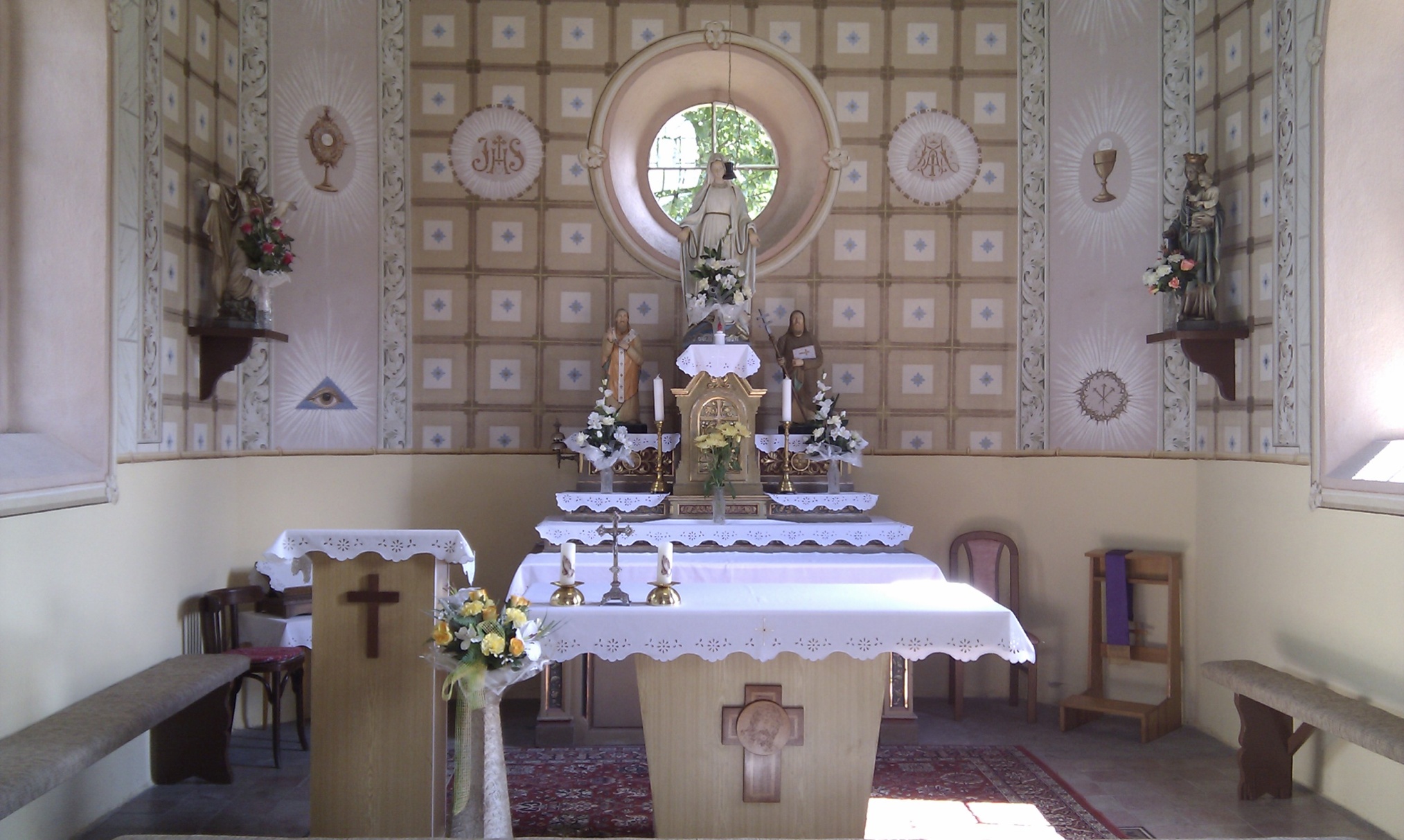 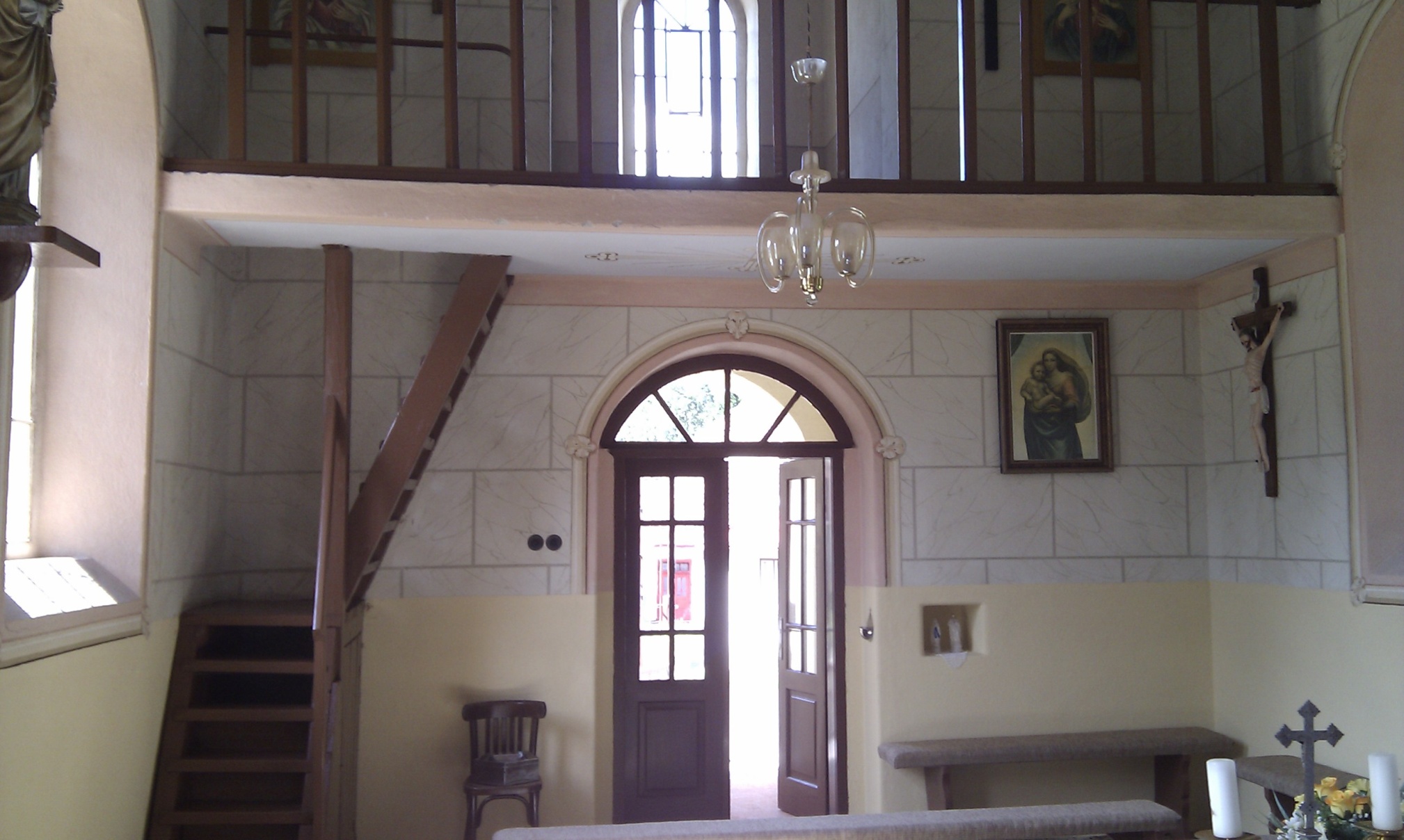 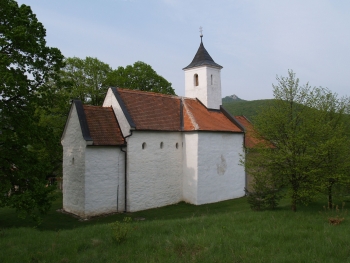 Kostol sv. Juraja – Kostoľany pod Tríbečom
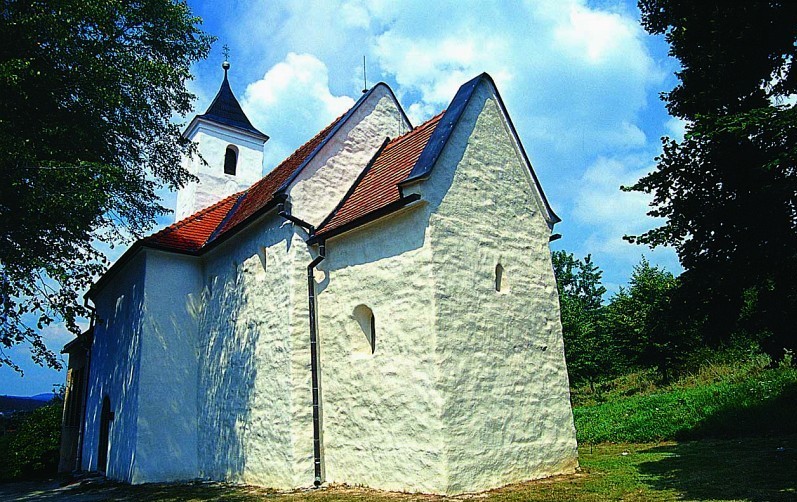 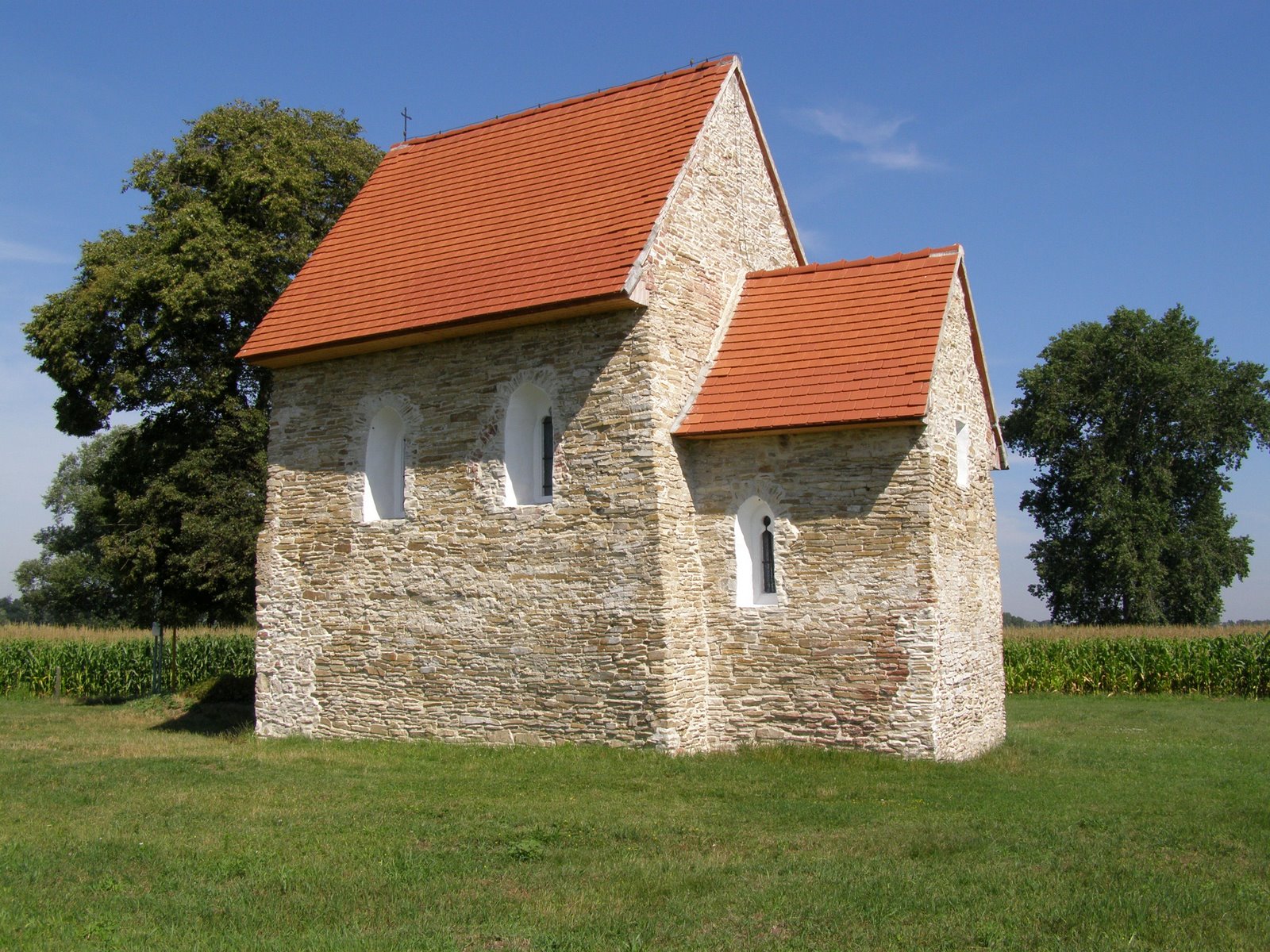 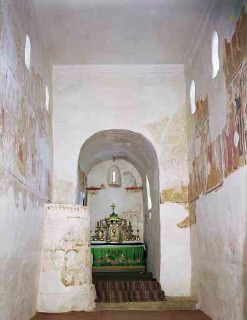 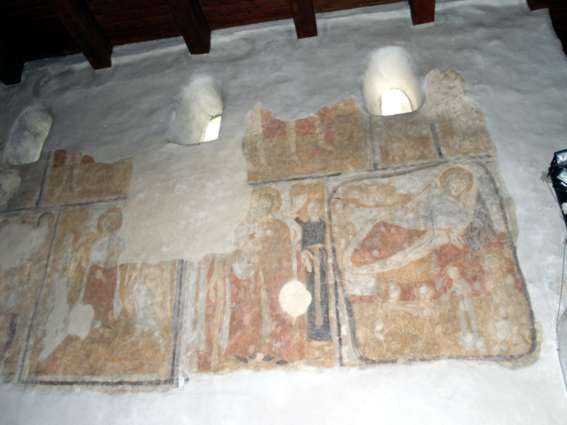 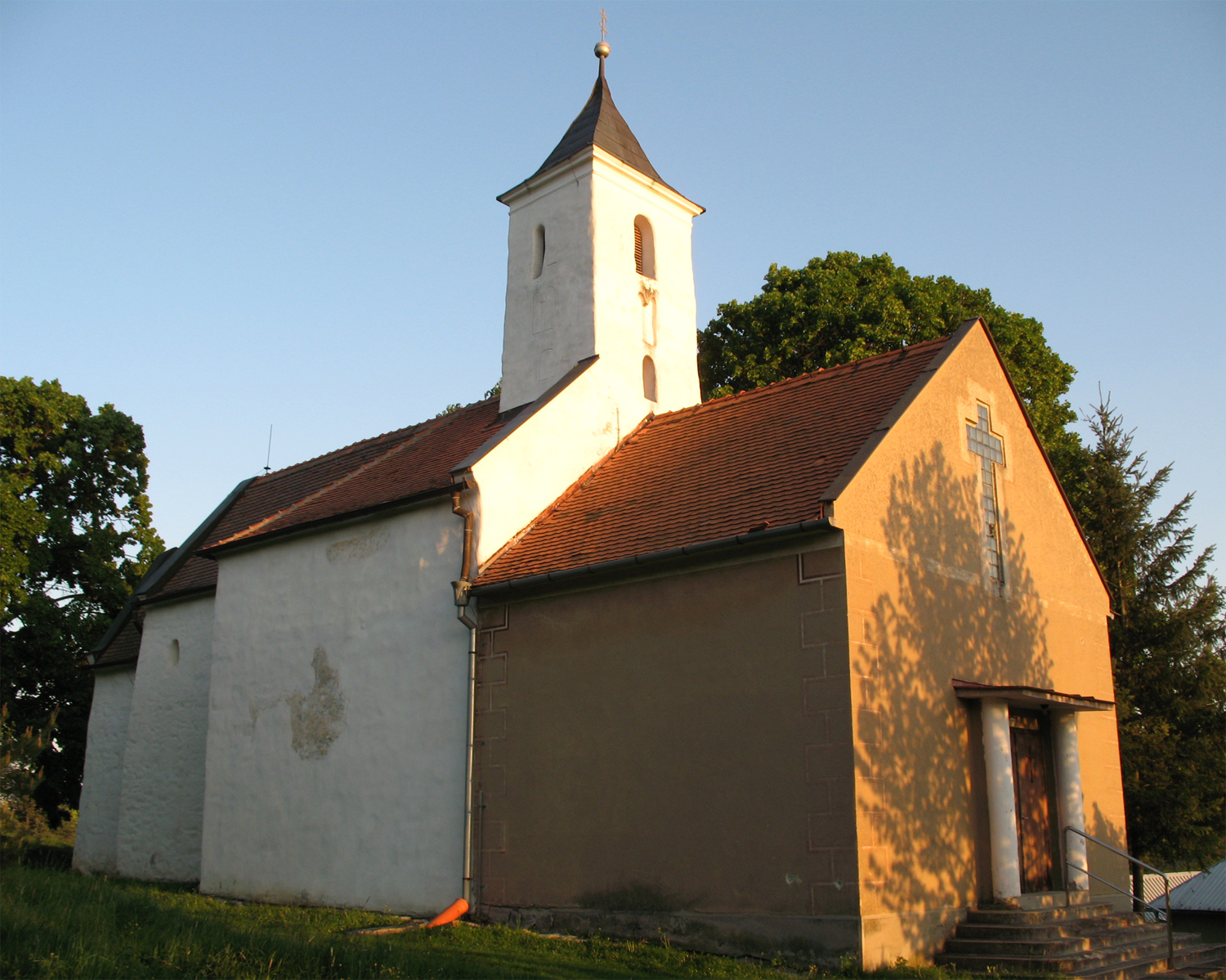 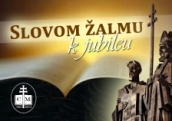 Dôvera v Božiu pomoc
Ž 27 – znamenitá prosba dôvery
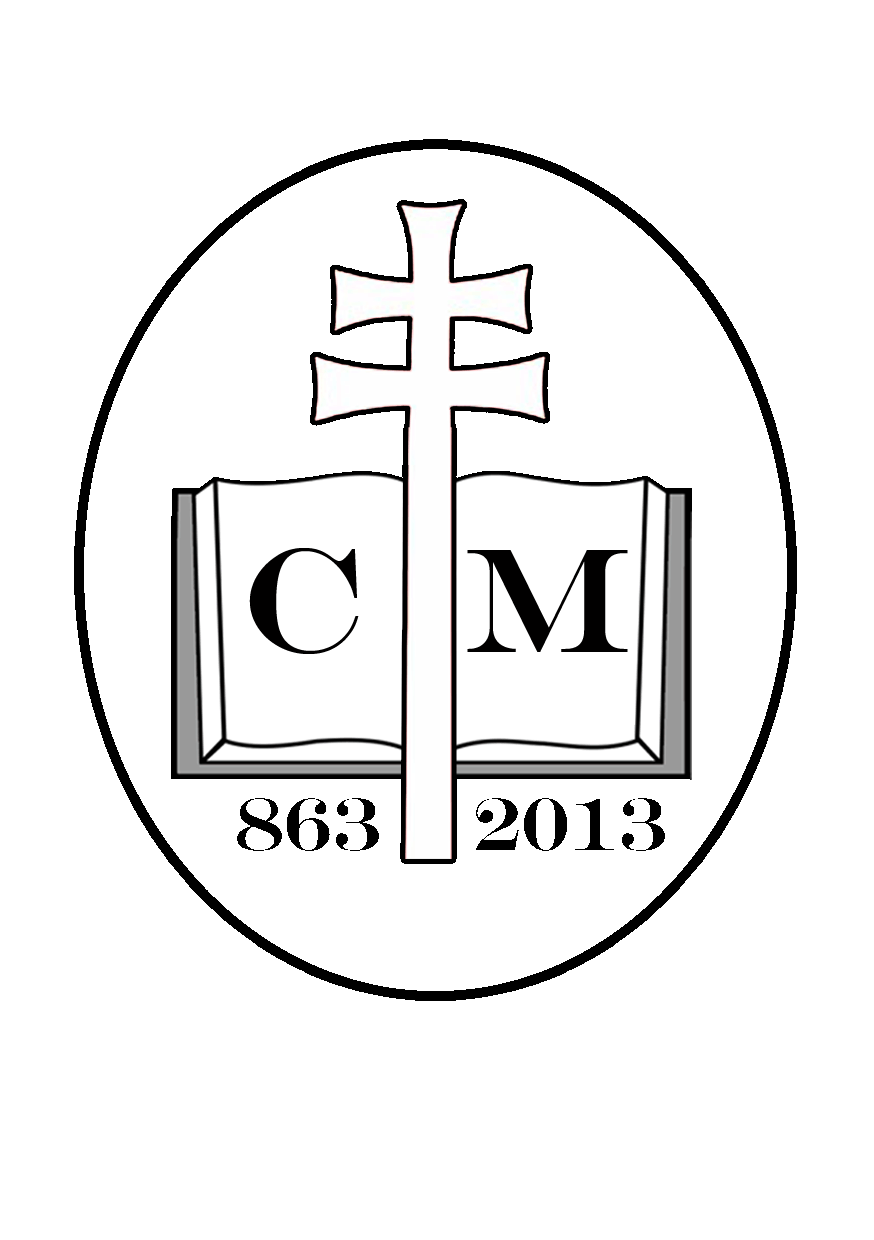 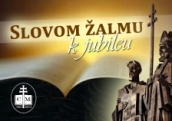 Postup pri výklade
0. Pripomenutie úmyslu cyklu

1. Usadenie žalmu v kontexte Žaltára

2. štruktúra Žalmu 27

3. Témy žalmu
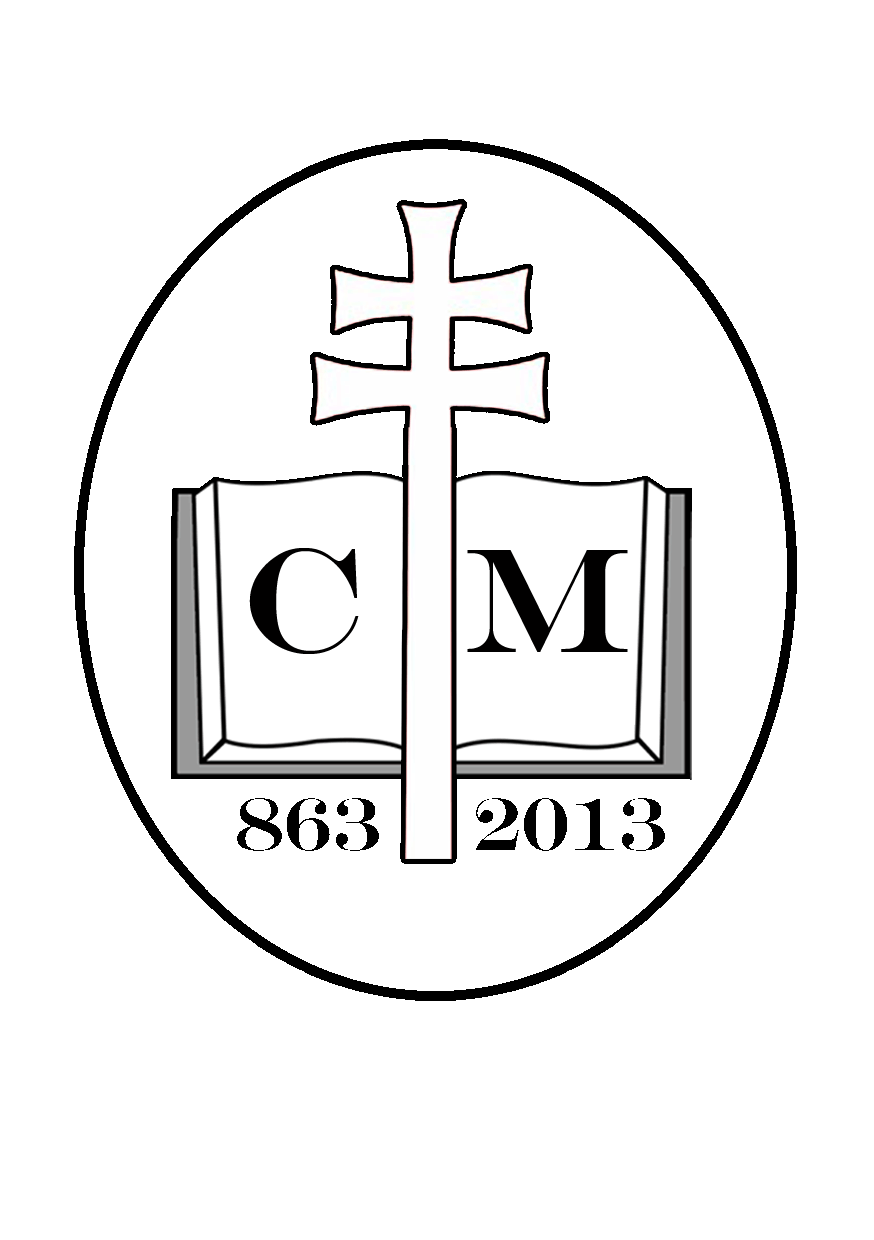 SŽkJ: Dôvera v Božiu pomoc (Ž 27)
19.9.2011 / BŠ
15
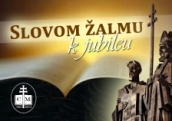 1. Usadenie Žalmu 27 v kontexte Prvej knihy Žaltára
Krok 1
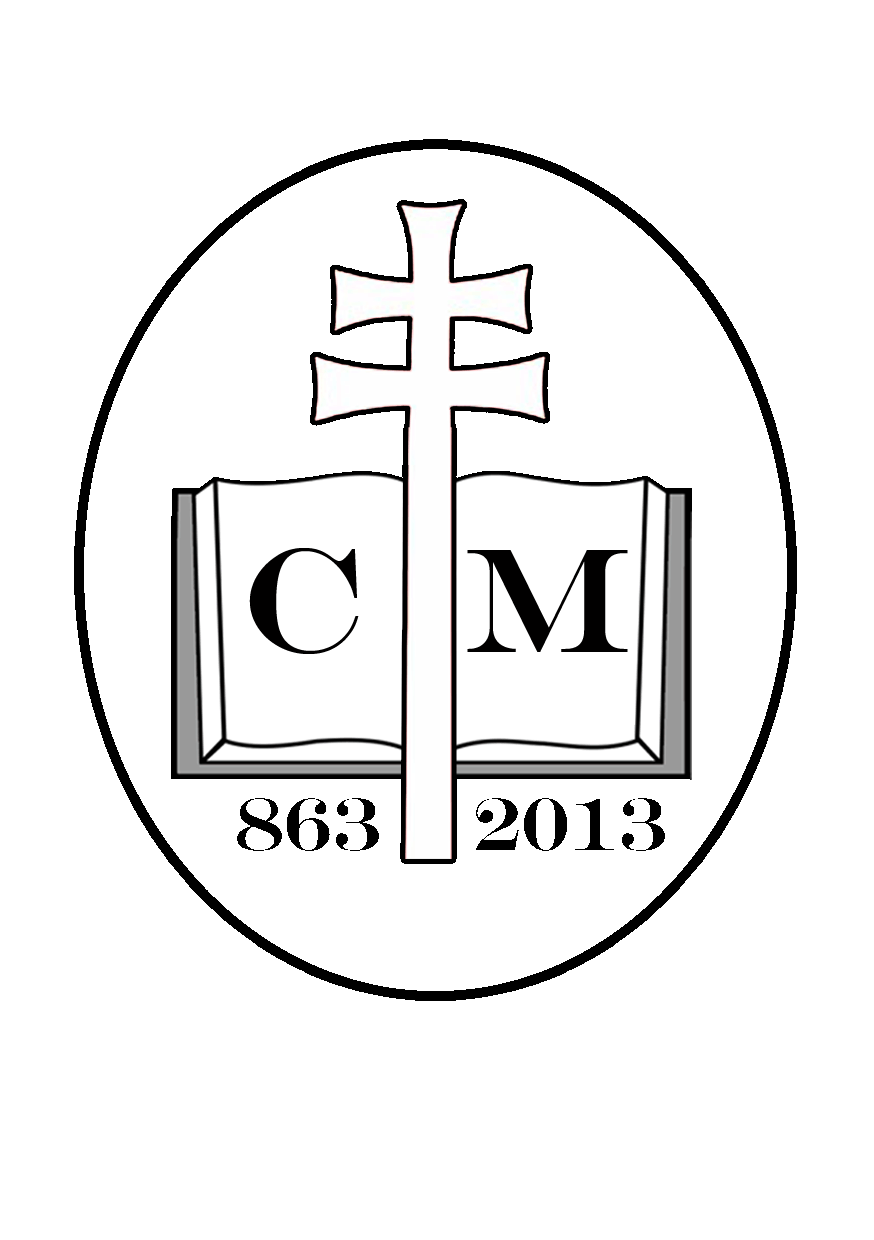 SŽkJ: Dôvera v Božiu pomoc (Ž 27)
19.9.2011 / BŠ
16
1. Žalmy v Prvej knihe a Blok 3
I. Ž 3–14 – prosebné 

II. Ž 15–24 – chválospevy

III. Ž 25–34 – vďakyvzdania

IV. Ž 35–41 – prosebné
Ž 25 – alfabetický 

Ž 26-28 – prosebné 

Ž 29 – hymnus 

Ž 30-32 – vďakyvzdania

Ž 33 – berachá a tehilá 

Ž 34 – alfabetický
Prvá kniha (Ž 3 - 41)
Blok 3: Pravá identita Pána, Boha Izraela
SŽkJ: Dôvera v Božiu pomoc (Ž 27)
19.9.2011 / BŠ
17
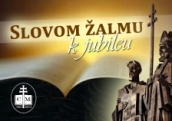 Prežívanie človeka v Ž 27 a súvis s prosebnými Ž 26 a 28
Dôvera v Pána (26,1; 27,3; 28,7), 
Verí v pevnú pôdu pod nohami (26,12; 27,11), 
Má starosti o svoj život (26,9; 27,4.13), 
Reč nepriateľov sa rovná reči zločincov (26,9; 27,12)
Nábožnosť modliaceho sa opiera o istotu Pánovej pomoci (26,11; 27,7), 
Modliaci sa dištancuje od zločincov (26,9; 27,12)
Má mimoriadny záujem o chrám (26,8; 27,4-6)
Modliaci sa dôveruje v Pána (27,3; 28,7),
Má záujem a snahu chváliť Pána (27,6; 28,7b),
Pán zaiste vypočuje/odpovie (27,7; 28,2.6),
Pán je útočište/ochranca (27,1; 28,8), 
Skala (27,5; 28,1).
Nepriatelia sú zločinci (27,2; 28,3)
V pozornosti modliaceho sa je opäť chrám (27,4-6; 28,2)
Podobnosti so Ž 26
Podobnosti so Ž 28
SŽkJ: Dôvera v Božiu pomoc (Ž 27)
19.9.2011 / BŠ
18
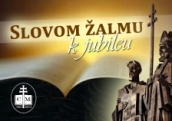 Krok 2
Štruktúra Žalmu 27
Strach
 (vv. 7-14)
Dôvera
(vv. 1-6)
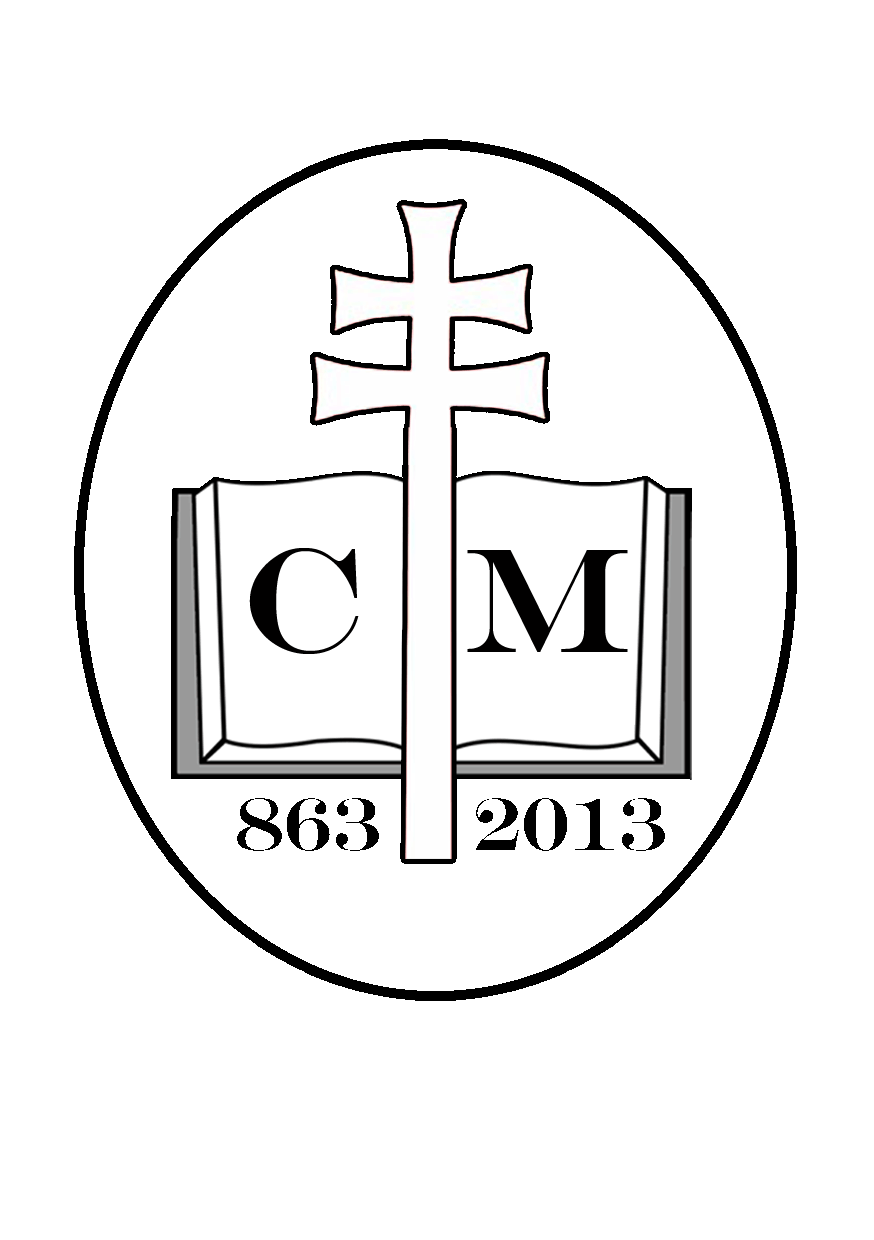 SŽkJ: Dôvera v Božiu pomoc (Ž 27)
19.9.2011 / BŠ
19
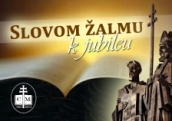 Štruktúra a žáner
I. Vyznanie dôvery (vv. 1-6)

V. 1a: Nadpis (porov. 25,1 a 26,1)
	
Vv. 1b-3: Vyznanie dôvery
	
Vv. 4-5: Túžba po Bohu – v chráme
V. 6: Uistenie a prísľub

II. Vyznanie strachu (vv. 7-14) 
Vv. 7-13: Úpenlivá prosba spravodlivého v nebezpečenstve smrti

	vv. 7-8: Prosba a poslušnosť
	vv. 9-12: Petícia – 7 prosieb 

	v. 13: Upevnenie sa v solídnej dôvere
	
V. 14: Záverečné povzbudenie
Žalm dôvery
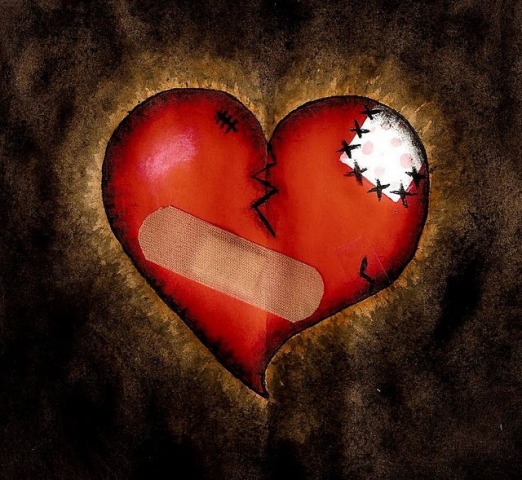 Štruktúra
Žáner
SŽkJ: Dôvera v Božiu pomoc (Ž 27)
19.9.2011 / BŠ
20
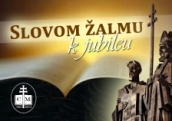 Témy žalmu
Krok 3
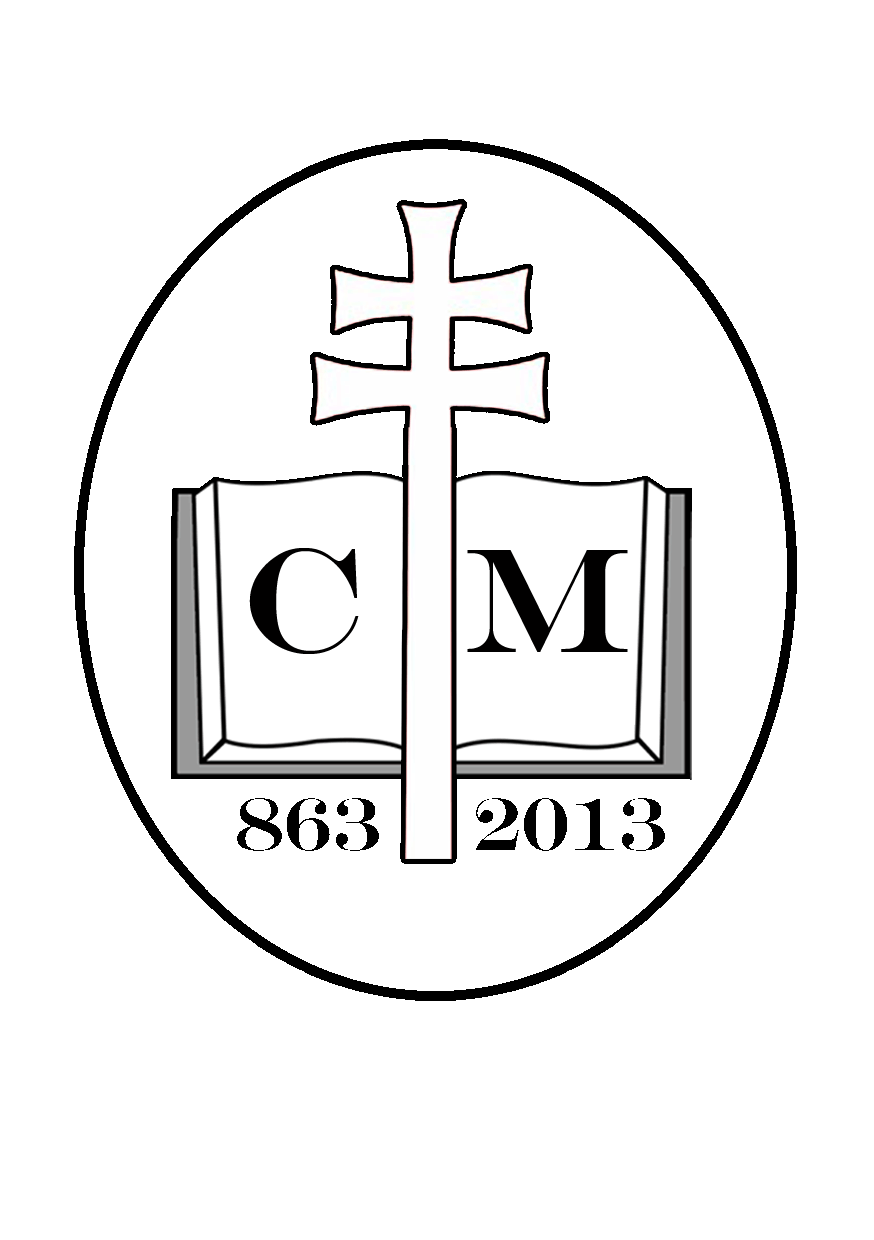 SŽkJ: Dôvera v Božiu pomoc (Ž 27)
19.9.2011 / BŠ
21
3. Témy žalmu
Odvaha odvolávať sa na Božiu pozornosť
Strach z absencie Boha
Strach z násilníkov 
3xsrdce – nový názov Dôvera, ktorá vyhrá nad strachom 
Istota a bezpečie medzi ľuďmi 

Jn 16,33
Lk 11,13

Dt 3,28 / 2 Kor 1,3-5
Viera v Boha – Záchrancu 
Dôvera v Božiu pomoc
Túžba po Božej prítomnosti
Istota v Božiu ochranu 
Uistenie o vďakyvzdaní
Chvála Boha za jeho vernosť
SŽkJ: Dôvera v Božiu pomoc (Ž 27)
19.9.2011 / BŠ
22
10. 10. 2011  Slovom žalmu k jubileu
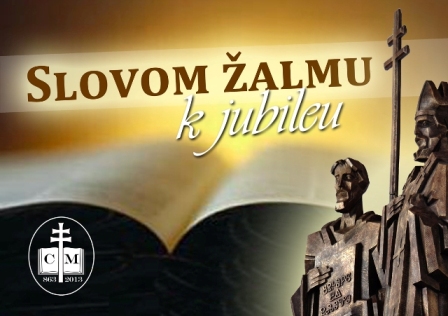 Historický exkurz
   Malá Lehôtka a Ducové
Čítanie a výklad žalmu 
   Modlitba v beznádeji (Žalm 39)
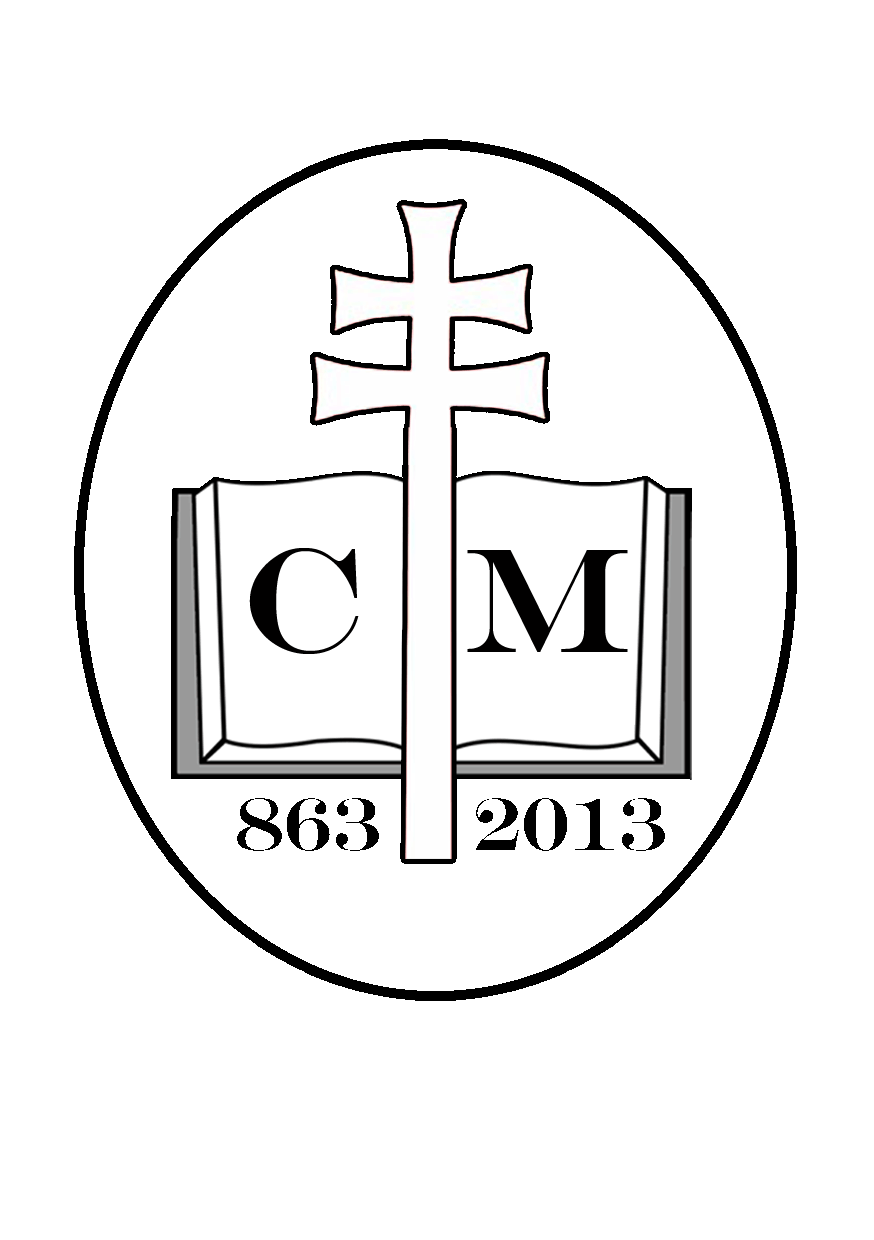 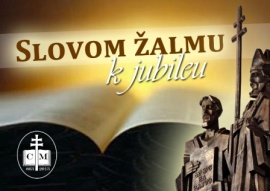 SŽkJ: Dôvera v Božiu pomoc (Ž 27)
19.9.2011 / BŠ
24